Периметр многоугольникаурок в 5 б классеГОУ ТО «Донская школа №1»Учитель Маслова Елена Геннадьевна
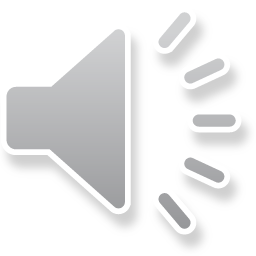 Цели и задачи:Цель урока: учить находить периметр многоугольникаЗадачи:Формировать умение находить периметр многоугольника.Развивать глазомер, вычислительные навыки, математическую речь.Воспитывать самоконтроль, аккуратность при построении фигур.
Вспомним, как называются числа при сложении?
15+2=17
Первое слагаемое 15
Второе слагаемое 2
Сумма                         17
Устный счет
5+4+1
15+5+3
25+4+11+6
32+3+21+2+5
25+25+25+25
100+200+300+400
Проверим:
5+4+1=10
15+5+3=23
25+4+11+6=46
32+3+21+2+2=60
25+25+25+25=100
100+200+300+400=1000
Найди длину ломаной.
4 см
6 см
4 см
6 см
А) 6+4=10 см;
В) 6+4+6+4=20 см;
Б) 6+4+6=16 см;
Реши еще раз
Подсказка:
Длина ломаной линии – это сумма длин всех ее звеньев.
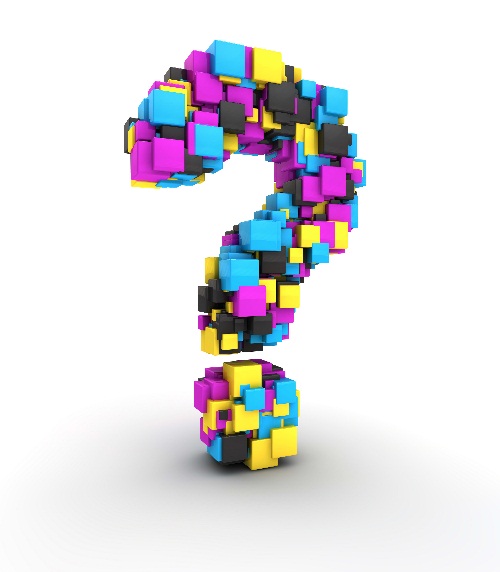 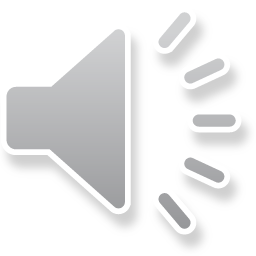 Из ломанной можно составить четырехугольник:
Как найти сумму длин сторон четырехугольника?
4 см
6 см
6 см
4 см
4 см
6 см
4 см
6 см
А) 4+6+4+6=20 см;
В) 6+4+6=16 см;
Б) 4+4+6=14 см;
6 см
4 см
4 см
6 см
4+6+4+6=20 см – периметр четырёхугольника
Периметр многоугольника -
это сумма длин всех его сторон
6 см
4 см
P=4+6+4+6=20 см
4 см
6 см
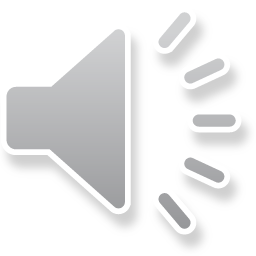 ФИЗКУЛЬТМИНУТКА
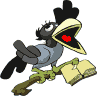 Раз, два, три, четыре, пять —
Все умеем мы считать.
Раз! Подняться потянуться. 
Два! Согнуться, разогнуться. 
Три! В ладоши три хлопка,
Головою три кивка. 
На четыре - руки шире. 
Пять — руками помахать. 
Шесть — за парту тихо сесть.
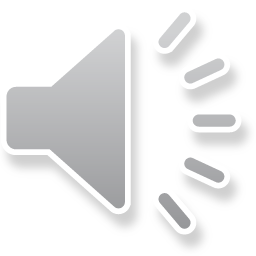 Разминка для глаз:Правильно пройдя по стрелочкам, мы узнаем на какую букву начинается имя героя, которому нужна помощь.Следим за стрелочкой глазами  по порядку, и продвигаемся по полю.
В путь!
Начало:
Ш
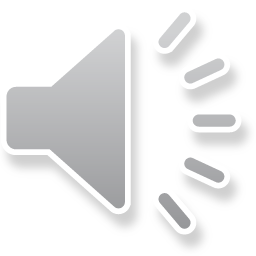 Ребята, помогите мне добраться в моё болото.
Для этого выполните несколько заданий….
Понятно, решать дальше.
Периметр многоугольника -
это сумма длин всех его сторон
6 см
4 см
P=4+6+4+6=20 см
4 см
6 см
Фиона в дорогу Шреку вышивала платочек. Только она никак не могла посчитать, сколько понадобится кружев.
Правильно ли нашла периметр Фиона?
P=4+4+4=12 см ?
4 см
4 см
Неправильно
Правильно
4 см
4 см
Помоги Фионе выбрать правильный ответ
А) P= 4+4+4+4=16 см;
4 см
4 см
Б) P= 4+4+4=12 см;
В) P= 4+4=8 см
4 см
4 см
Спасибо за помощь!
Болото Шрека равно периметру квадрата в 12см. После того, как у Шрека родились дети, он решил увеличить каждую сторону болота на 2 см. Чему равен периметр болота?
P=16 см;
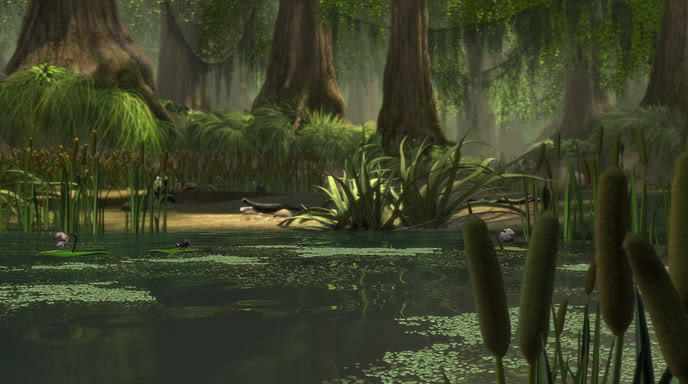 P=14 см;
P=20 см;
Подумай еще раз!!!
Ты молодец!
Ослик решил заняться физкультурой и каждое утро делать пробежку по огороду Шрека. Длина огорода-10 см. ширина-8см. сколько см пробежит Ослик по краю огорода за один раз?
10 см
P= 36 см;
8 см
8 см
P= 30 см;
P= 26 см;
10 см
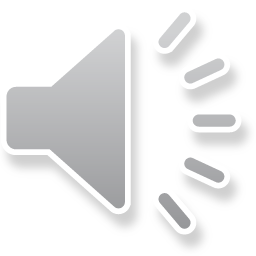 Брааааво!
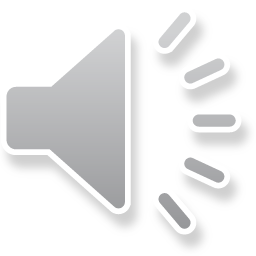 Домашнее заданиеФионе нужно сшить своим детям новые шорты. Для этого ей необходимо от куска ткани со сторонами 4 см и 10см отрезать квадрат. Найди периметр полученного квадрата.
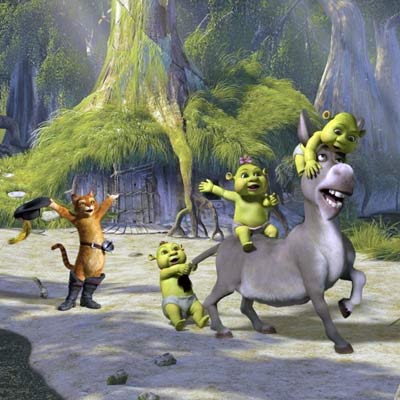 Восхитительно!
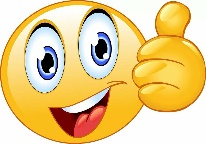 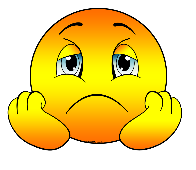 Рефлексия.Выбери предложение, которое подходит тебе:1. Мне понравился урок.     Я узнал много нового.2. Мне было скучно.3. Я ничего не понял.
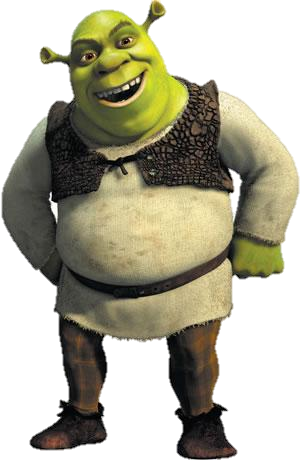 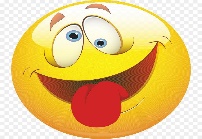 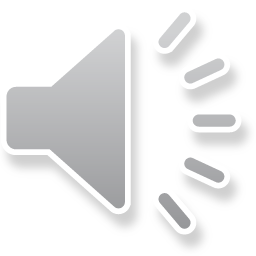 Спасибо за внимание!
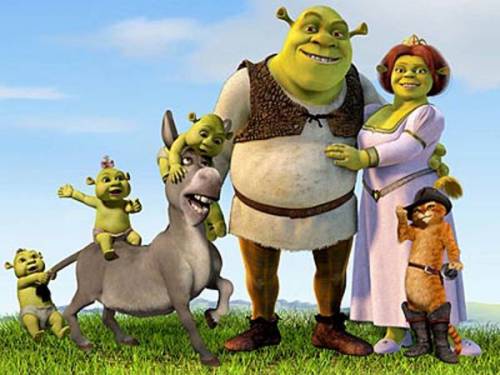 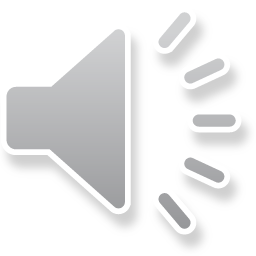